الفعل الصحيح والفعل المعتل
الفعل الصحيح والفعل المعتل
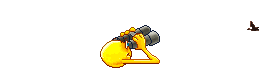 الفعلُ الصحيحُ
هو كلُ فعل ٍ تخلو حروفه الأصليه من حروف العلّه مثل: لعبَ نجحَ طلبَ قطعَ
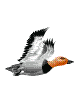 الفعلُ المعتلُ
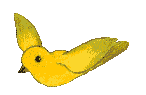 هو كلُ فعلِ يكونُ أحد حروفه الأصليه حرفَ علةٍ مثل: وعدَ قامَ بكى شكا
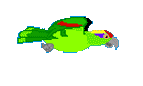 حروفُ العلةِ
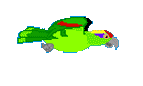 الألف ( ا )
الواو ( و )
الياء ( ي )
تدريبات
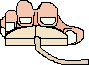 على الفعل الصّحيح 
جَمَعَ   -  عَلِمَ  -  كَتَبَ  -  نَشَرَ  -  نَسِيَ  -  حَفِظَ  -  وَعَظَ  -  نَوَيَ  -  خَشِيَ  -  وَفَى  -  رَسَمَ
إضغط للسؤال التالي
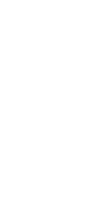 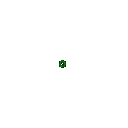 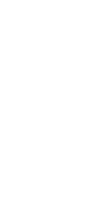 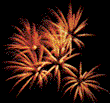 أحسنت
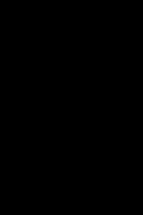 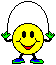 عودة الى السؤال
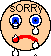 لا عليك, أعد المحاولة
عودة الى السؤال
بيِّن الأحرف الأصليَّةَ (أحرف الجذر) للأفعال التاليه ، واكتب نوع الفعل:
إقرأ  النَّصَّ التّالي، وأجب عما يليه:
أفلَتَ جّدْيٌ مِنْ بيتِ صاحبهِ يهفو قلبُهُ إلى المراعي الخضراءِ وراءَ الجبالِ، حيثُ تغدو أُمُّهُ كّلُّ صباحٍ. مضى يمشي حتى وصلتْ بهِ الى غابةٍ كثيفةِ الشّجرِ ملتفَّة الأغصان. وكان كلما رأى في مُحيطِهِ طيْرًا أو سمعَ حفيفًا ظَنَّ أنَّهُ يدنو منْ مكانِ أُمِّهِ،فيسترسلُ في الثُّغاءِ، وكان كلما ثَغا رَجّعتِ الأشجارُ والصّخورُ ثُغاءَهُ...
اكتب الأفعال المعتلة التّي وجدتها في الفقره السابقه داخل البالونات
_______
________
_________
________
________
________
________
_________
آمل أن تكون الشرائح قد أعجبتكم
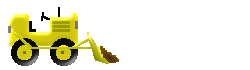